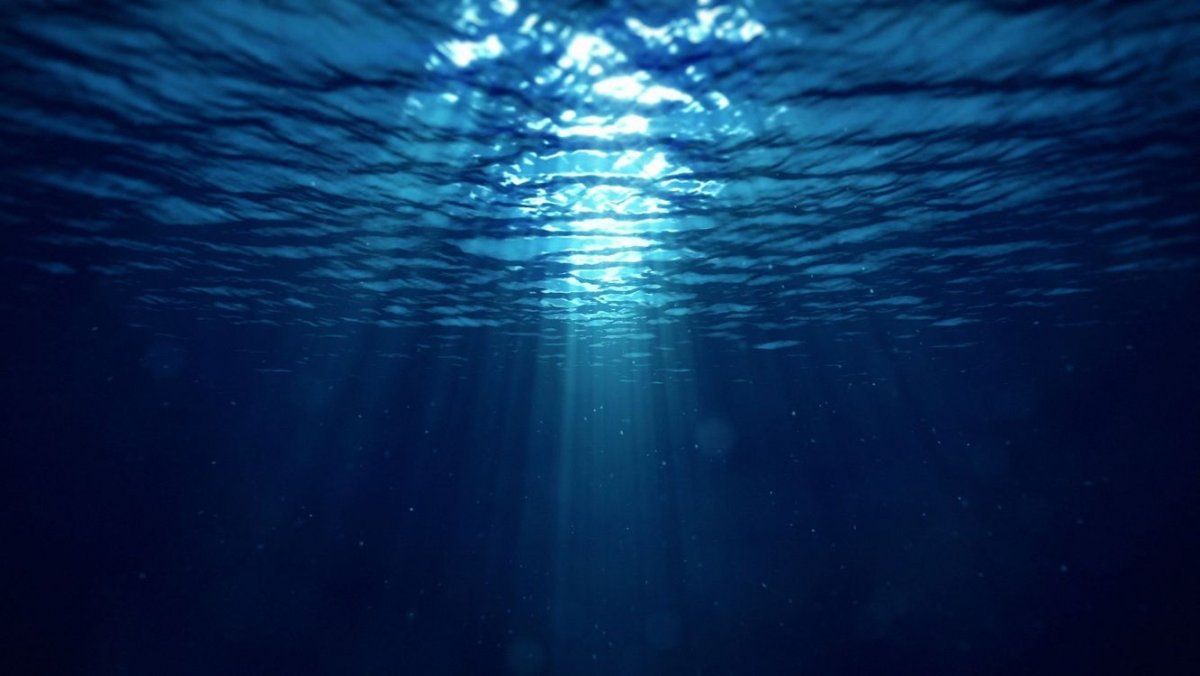 СЕМИНАР-ПОГРУЖЕНИЕ

«ГЛУБИНЫ ОТКРЫТОГО ЗАНЯТИЯ»
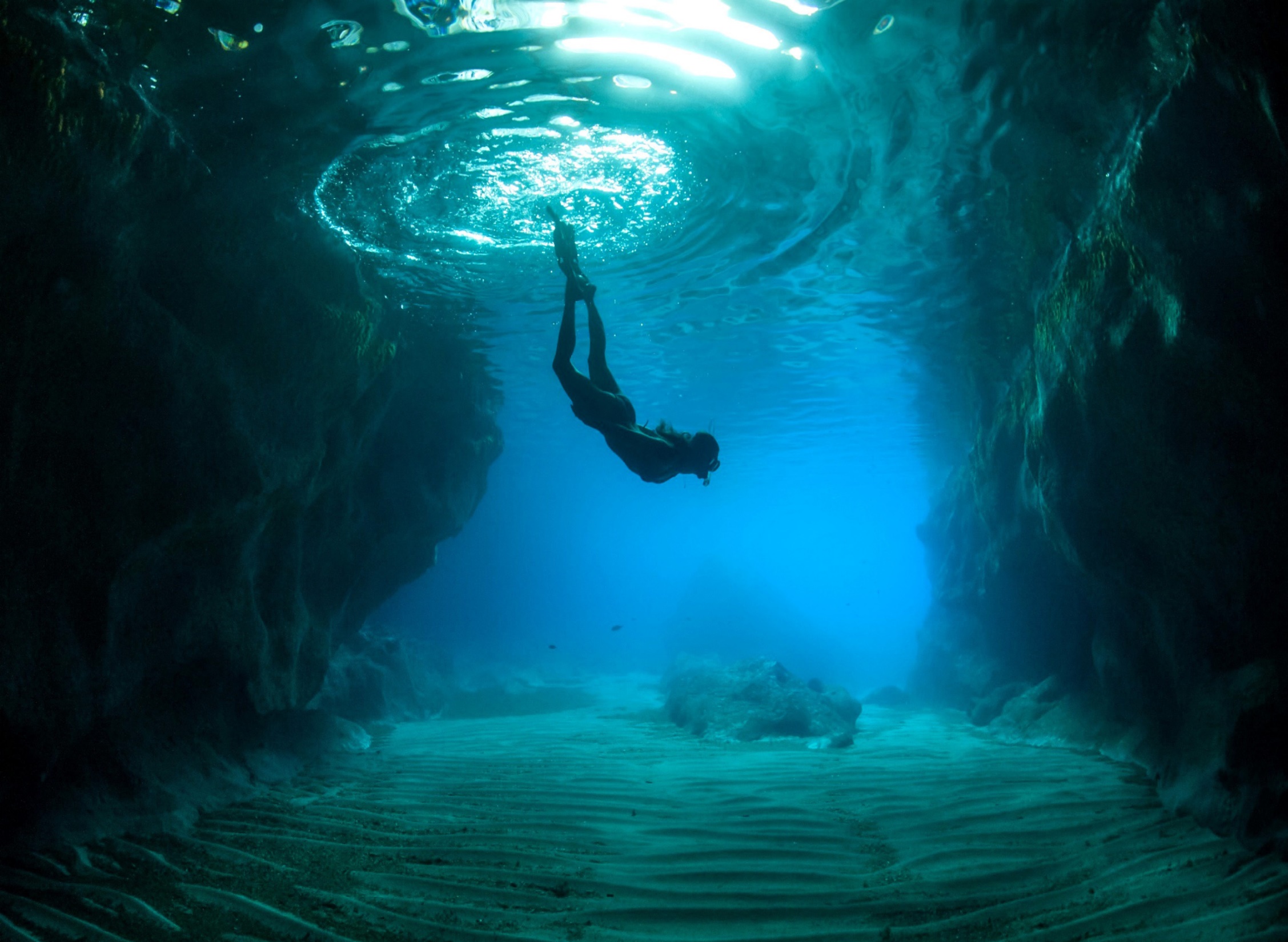 Цель - используя шаблон структуры учебного занятия и информацию по его моделированию, сконструировать план-конспект занятия по направлению деятельности
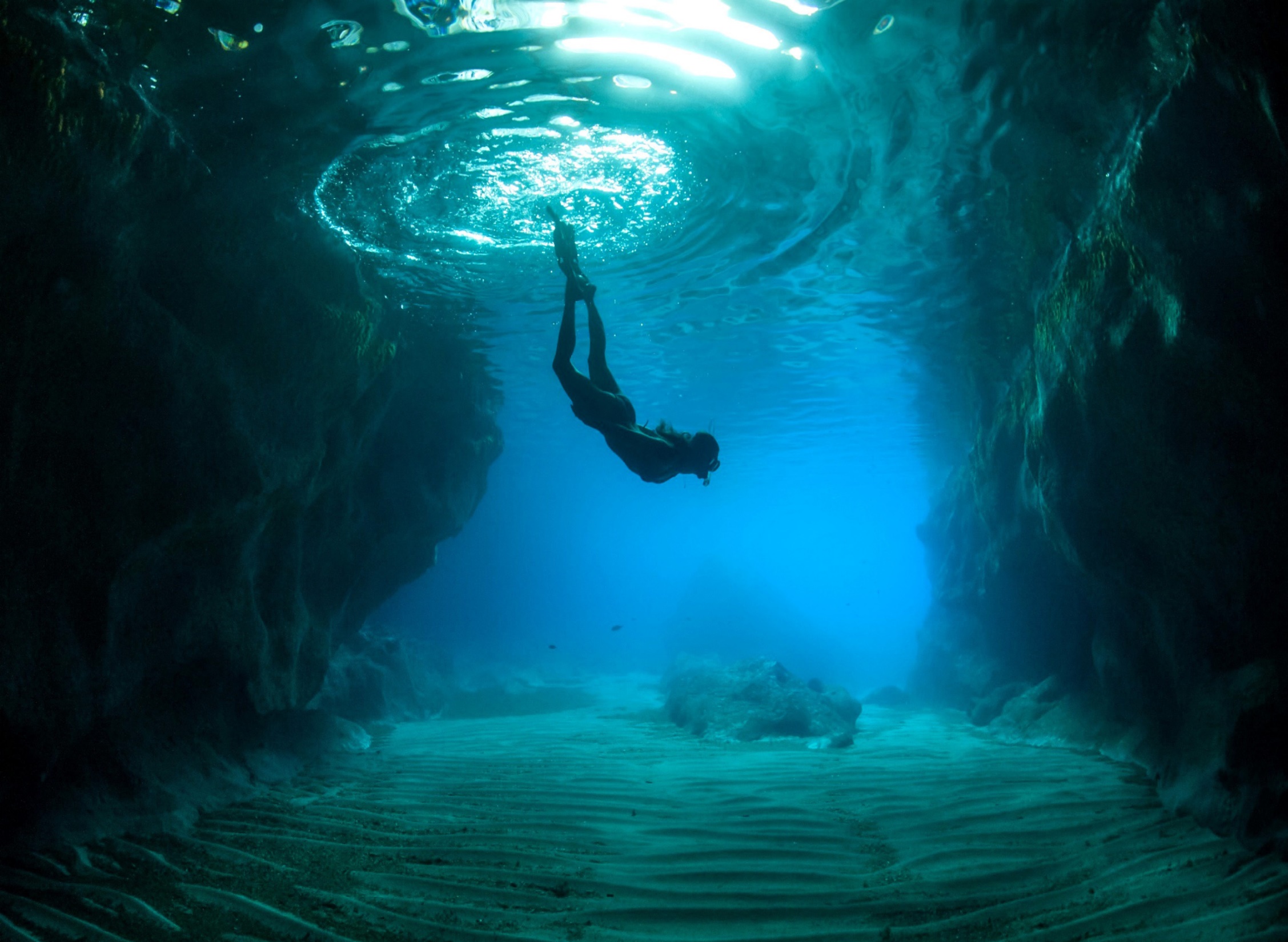 план погружения:
(2 часа с перерывом на кофе-паузу)

* приветственное слово командира дворцовой субмарины – Фокшей Людмилы Николаевны
* инструктаж по погружению от штурмана Спиридоновой Марины Васильевны
* руководство по свободному плаванию от штурмана Князевой Анастасии Андреевны
*свободное плавание
кофе-пауза 
 * погружение на 100 метров – целевые установки занятия (в сопровождении штурмана Князевой А.А.)
* погружение на 200 метров – типология, конструирование этапов занятия
 (в сопровождении помощника командира Мизиной Ю.В.)
* погружение на 300 метров – формы занятий, важные составляющие успешности 
(в сопровождении помощника командира Габермель А.Г.)
* всплытие – самоанализ занятия (в сопровождении помощника командира Хабаловой И.Н.)
* самооценка состояния
* награда за активность
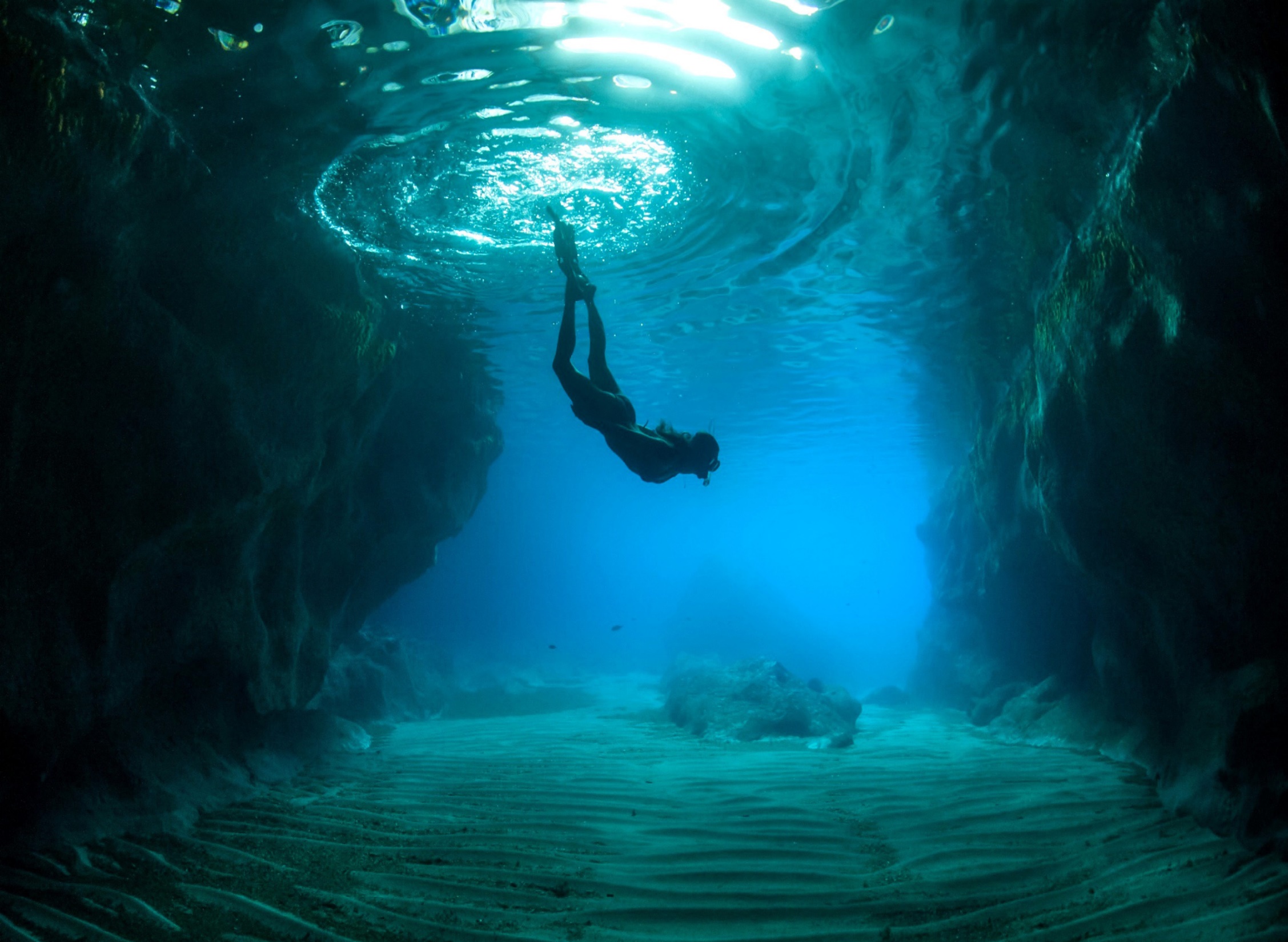 СВОБОДНОЕ ПЛАВАНИЕ
15 минут
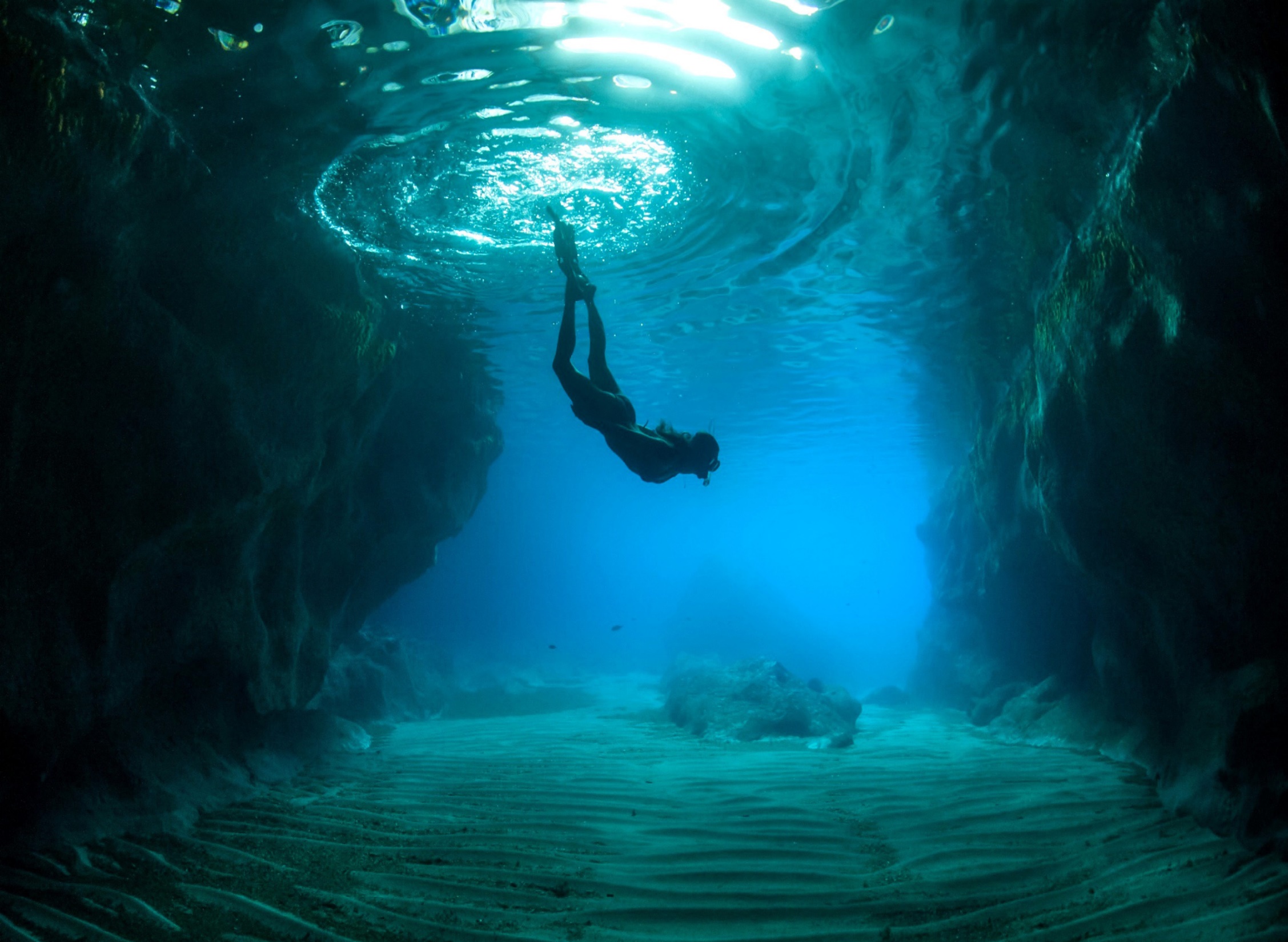 ОЦЕНКА СОСТОЯНИЯ:
краткое представление содержания плана-конспекта занятия 
2 минуты
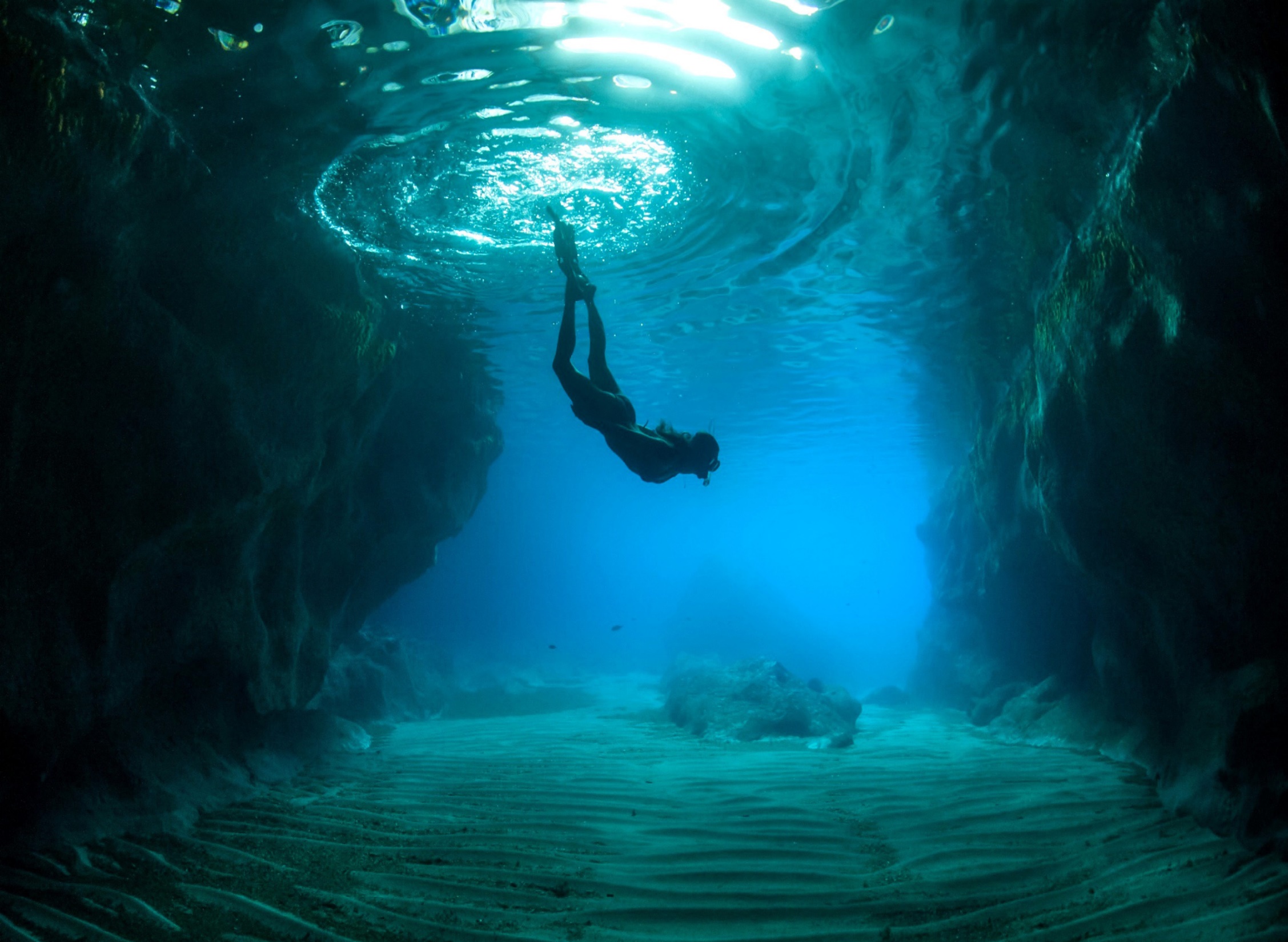 КОФЕ-ПАУЗА
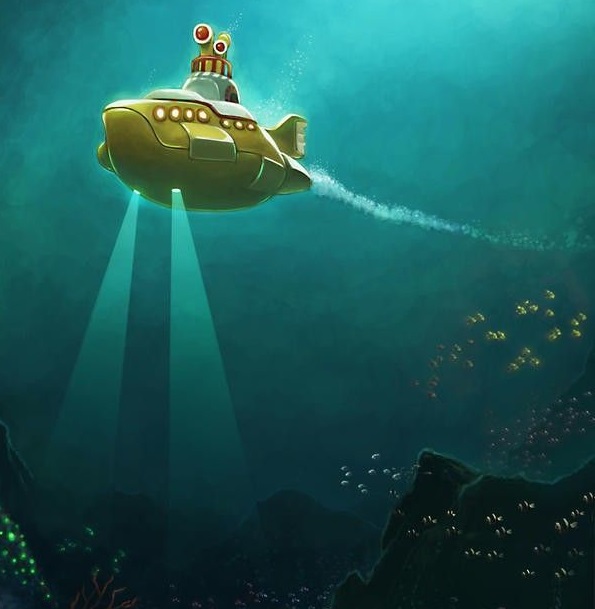 ПОГРУЖЕНИЕ
ЦЕЛЕВЫЕ УСТАНОВКИ ЗАНЯТИЯ
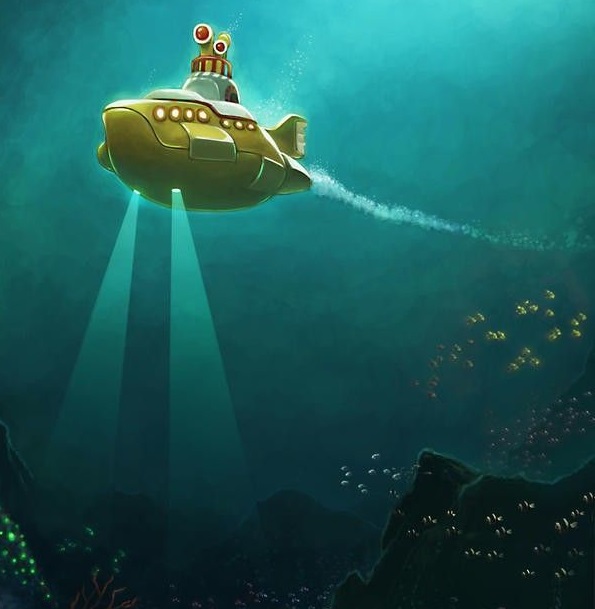 Выбираем ТЕМУ ЗАНЯТИЯ, она соответствует учебному плану и отражает содержание занятия

пример: «Путешествие в королевство пения» (вокал),
 «Атмосфера в спектакле» (театральное искусство), 
«Акварель по – сырому. Пейзаж» (изобразительное творчество).
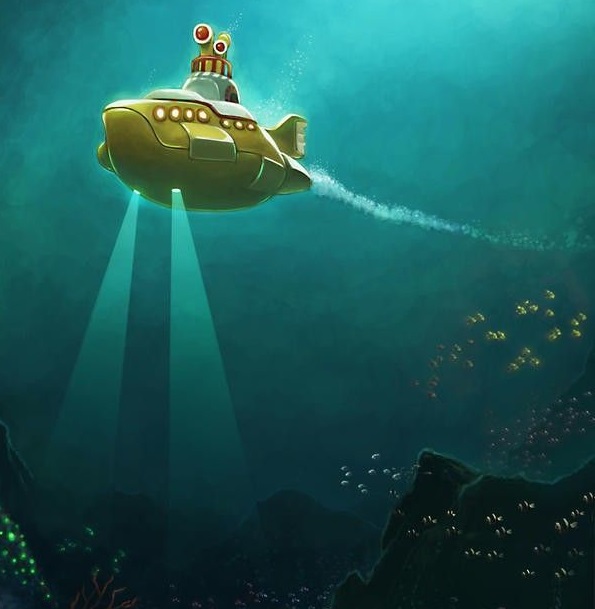 Определяем цель занятия
Цель – конкретна и достижима за одно занятие, отражает результат
Цель - это предполагаемый результат действий или деятельности человека, на осуществление которых они направлены.
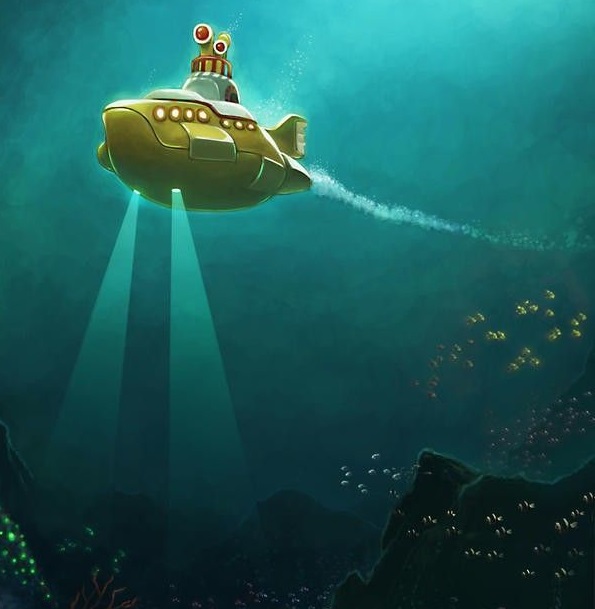 Определение целей обучения через результат деятельности учащихся
 «условия, исполнение, критерии»
условия при которых будет совершаться действие, исполнение – обозначает само действие, то есть что необходимо сделать и критерии – то, что необходимо сделать.
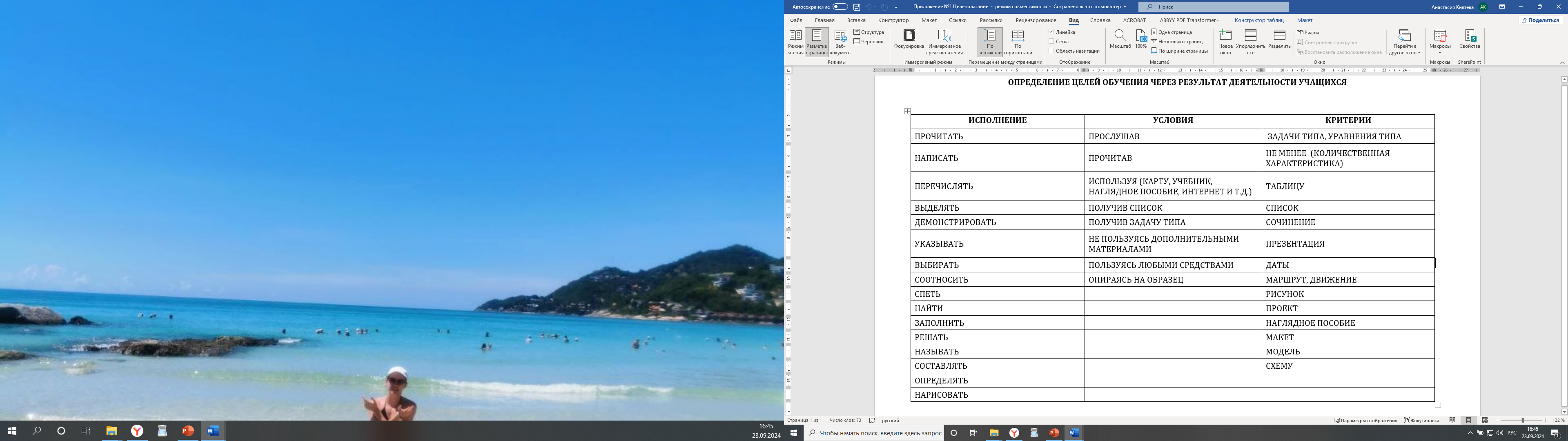 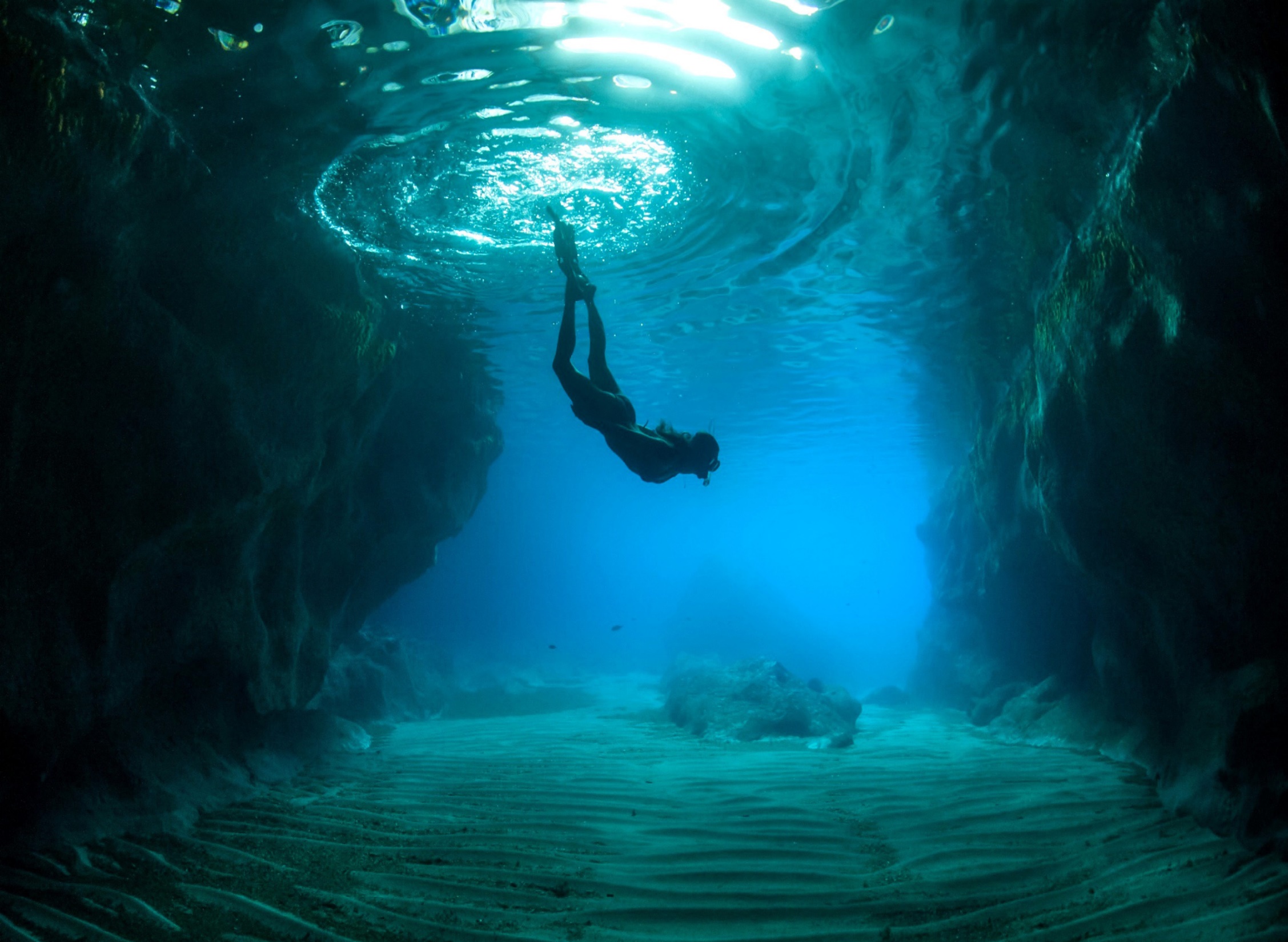 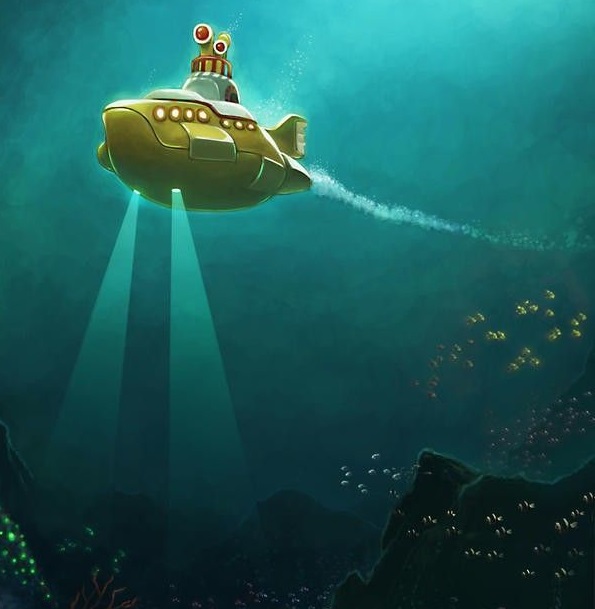 Данный способ целеполагания определяет цель учебного занятия для обучающихся. Педагогическая цель отличается тем, какие изменения произойдут с детьми в процессе обучения.
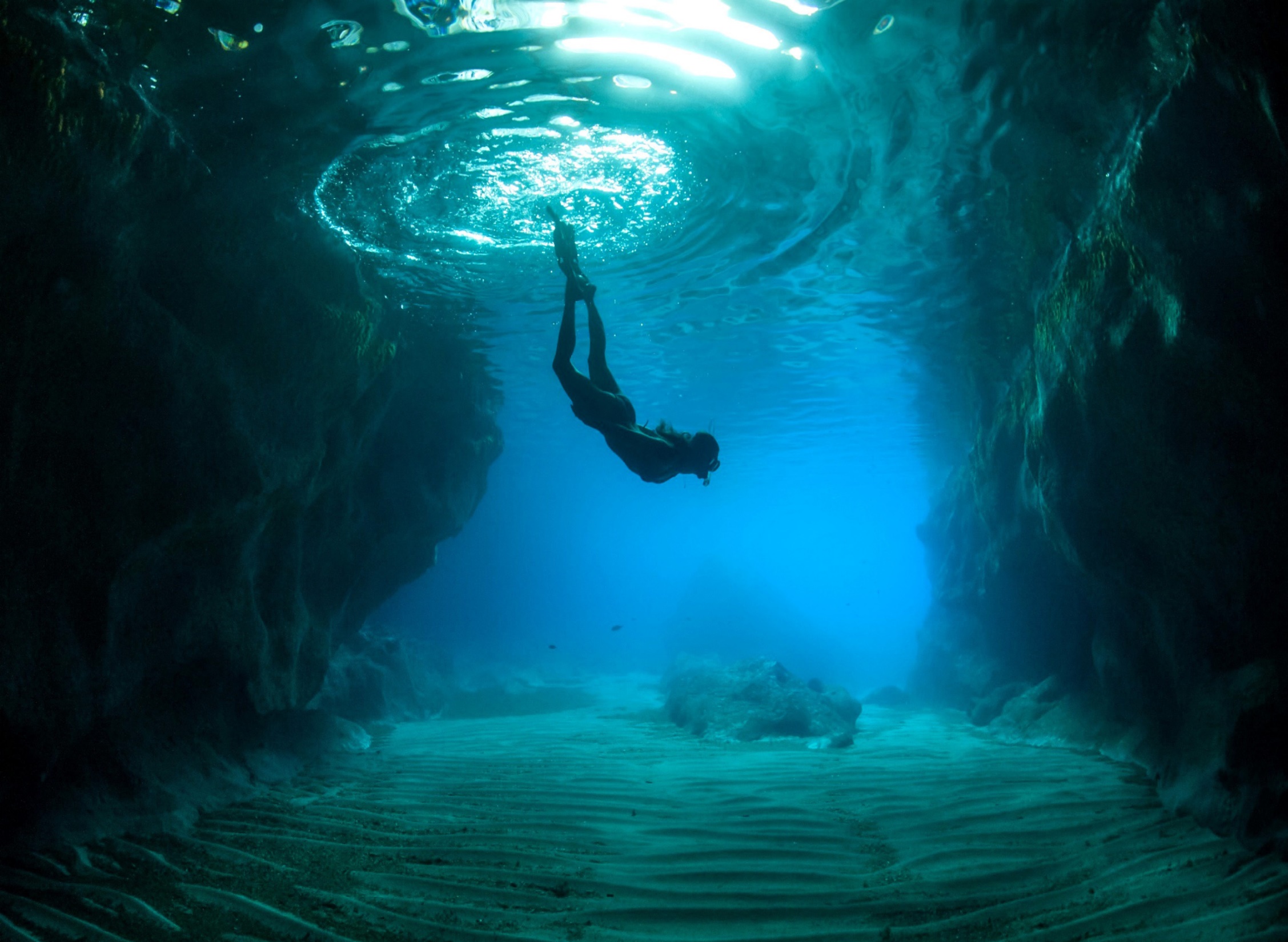 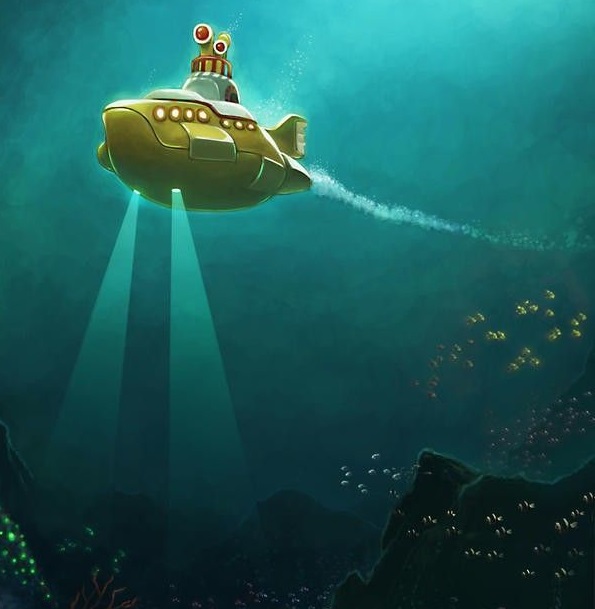 Педагогические задачи и задачи для обучающихся должны раскрывать цели, конкретизировать их. При планировании задач занятия необходимо ставить их с учетом возрастных особенностей обучающихся данной группы, их учебной подготовленности, воспитанности, развития
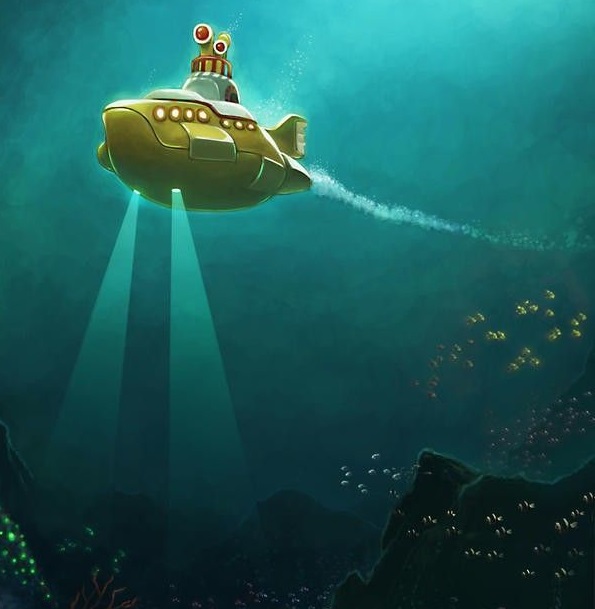 Традиционно к занятиям ставятся три задачи: 
образовательная, развивающая и воспитательная
ПЕДАГОГИЧЕСКИЕ ЗАДАЧИ ЗАНЯТИЯ
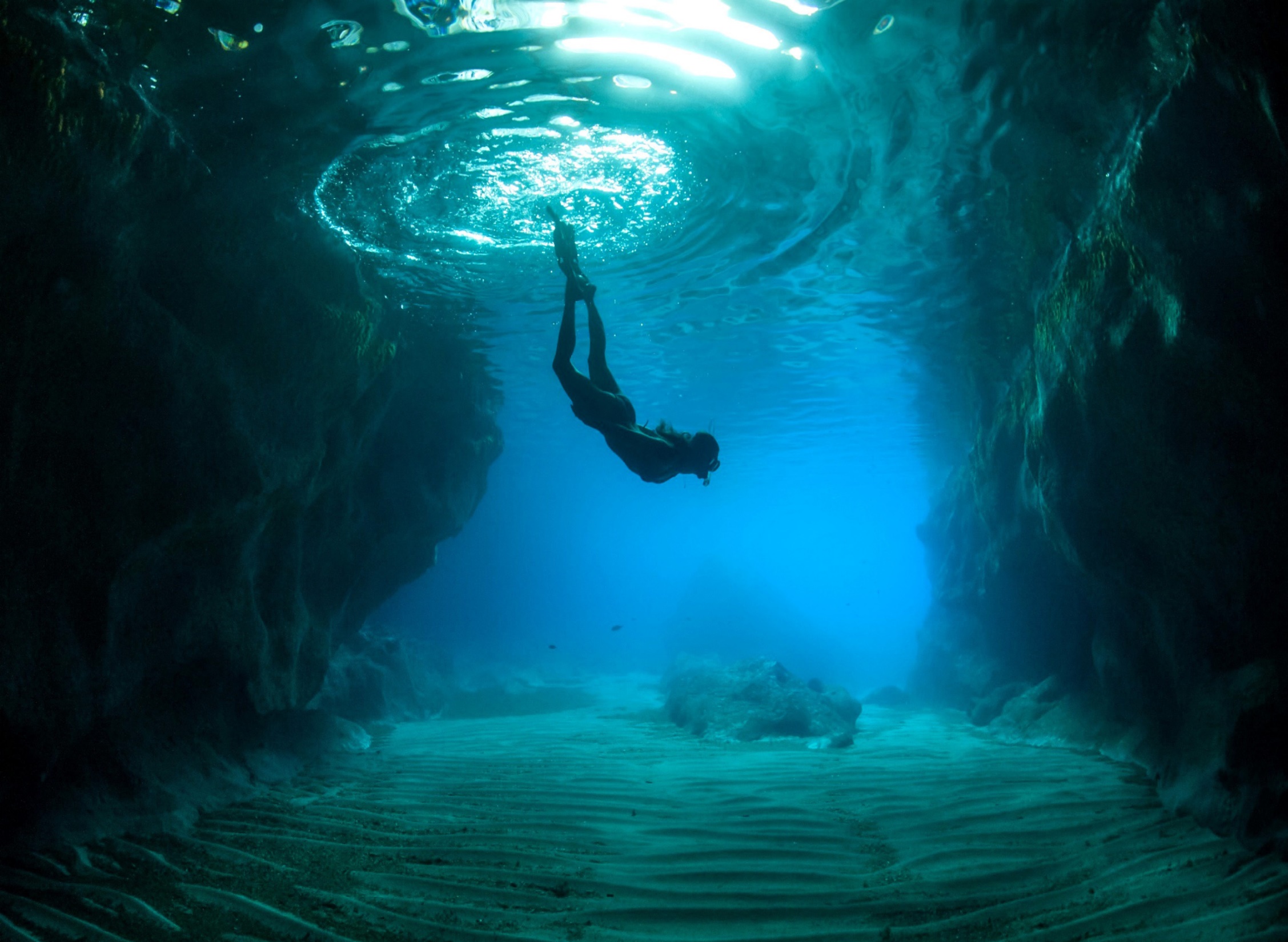 Образовательные (обучающие) задачи нацелены:
- развивать познавательный интерес к чему - либо;
- включить в деятельность;
- формировать специальные знания и способы деятельности;
- удовлетворять образовательные потребности;
- развивать мотивацию к определенному виду деятельности
Воспитательные задачи:
- формировать общественную активность, гражданскую позицию, культуру поведения, навыки здорового образа жизни;
- воспитывать гуманистическое мировоззрение и т.п.
Развивающие задачи:
      - развивать личностные свойства: самостоятельность, ответственность, активность и т.д.;
      - формировать потребность в самопознании, самореализации, творческие способности и задатки
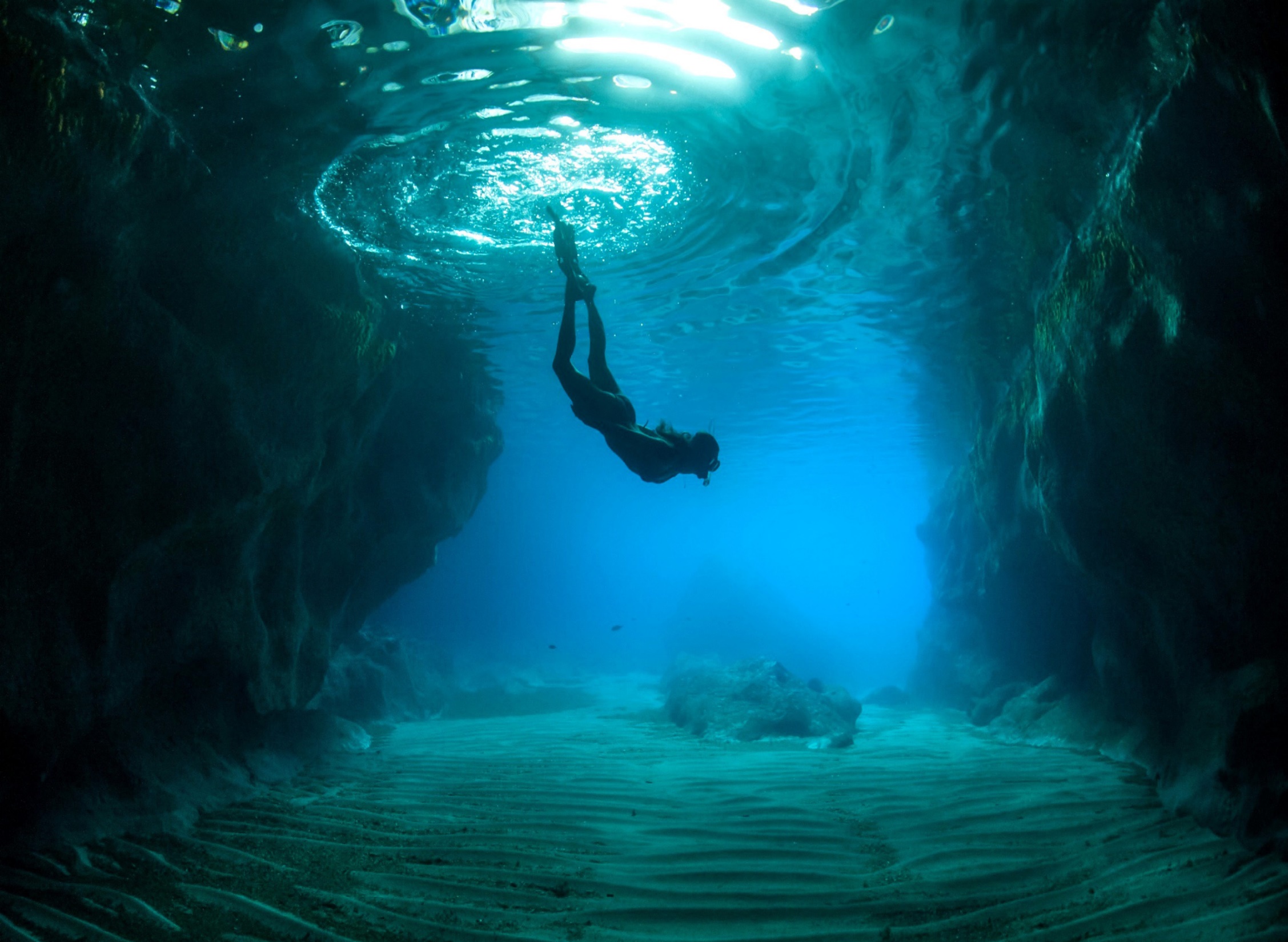 ПРИМЕР ЗАДАЧ ФИЗКУЛЬТУРНО-СПОРТИВНОЙ НАПРАВЛЕННОСТИ
Образовательные (обучающие) задачи :
      - познакомить обучающихся с понятиями: спорт, здоровье, спортсмен;
      - расширить представление и знания учащихся о разных видах спорта, о здоровом образе жизни.
Воспитательные задачи:
- создать положительный эмоциональный настрой;
     -воспитывать любовь к спорту, чувство гордости за российских спортсменов;
     -воспитывать качества: силу, смелость, выносливость, ловкость, внимательность, любознательность, дружеские отношения
Развивающие задачи:
     -развивать познавательные и интеллектуальные способности детей, память, речь, творческий потенциал;
     -формировать эмоциональное, ценностное отношение к людям
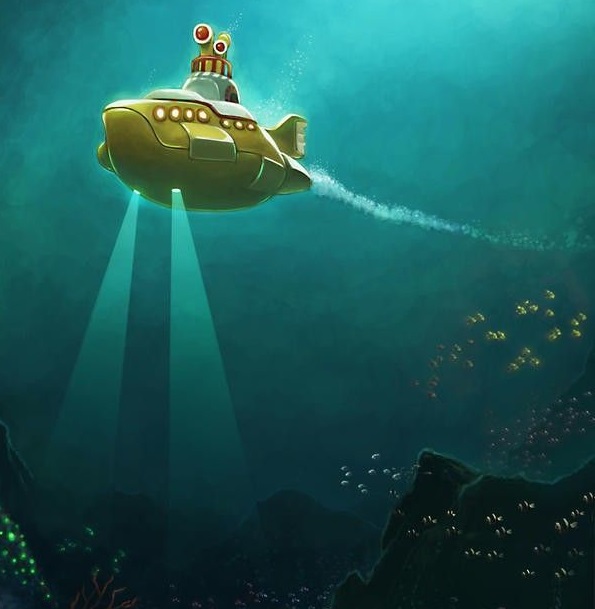 Погружение на глубину 
100  метров завершено!
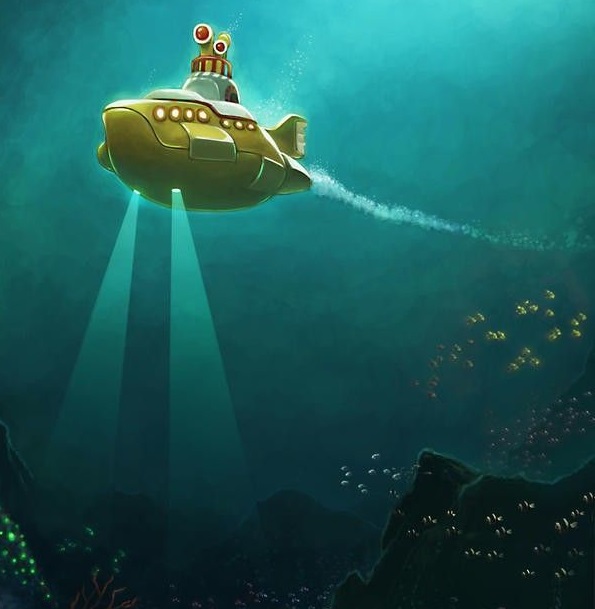 ИНСТРУКЦИЯ ПО СОСТАВЛЕНИЮ САМОАНАЛИЗА